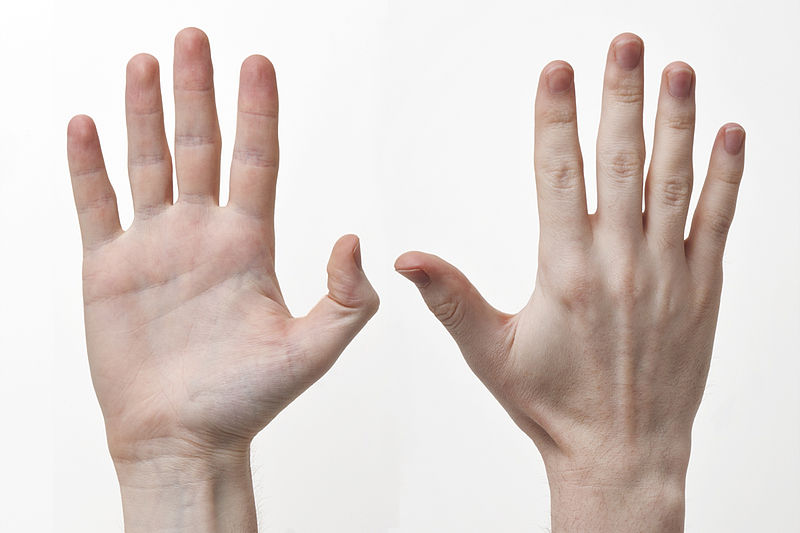 Image: commons.Wikimedia.org.
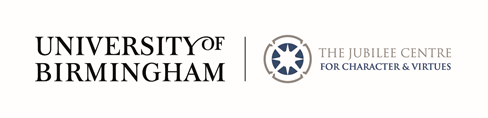 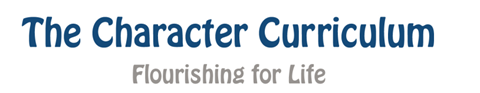